Земельный участок по адресу: г. Пермь, Кировский район, ул. Светлогорская, 17а
Кадастровый номер участка – 59:01:1717062:287
Площадь земельного участка – 6 016 кв.м.
Форма собственности – муниципальная, земельный участок свободен, строений нет;
Площадка расположена в микрорайоне Нижняя Курья Кировского района;
Окружение площадки – земельный участок расположен в активно застраиваемом жилом районе с развитой инфраструктурой, рядом гипермаркет «Магнит», с противоположной стороны ул.  Светлогорской супермаркет «Семья», торговый центр «Браво»; 
Градостроительный регламент – зона спортивных и спортивно-зрелищных сооружений (ЦС-3);
Вид разрешенного использования – физкультурно-оздоровительные организации;
Площадка расположена в жилом районе;  
Хорошая транспортная доступность, 400м. от Западного обхода города, на расстоянии 250м остановка «Стадион «Авангард», автобусы №№ 8, 7т, 107, 150, 206;
Бассейны являются основным видом разрешенного использования зоны ЦС-3.
Дата проведения торгов 26.11.2019. Начальная цена 3 328,2 тыс.руб.
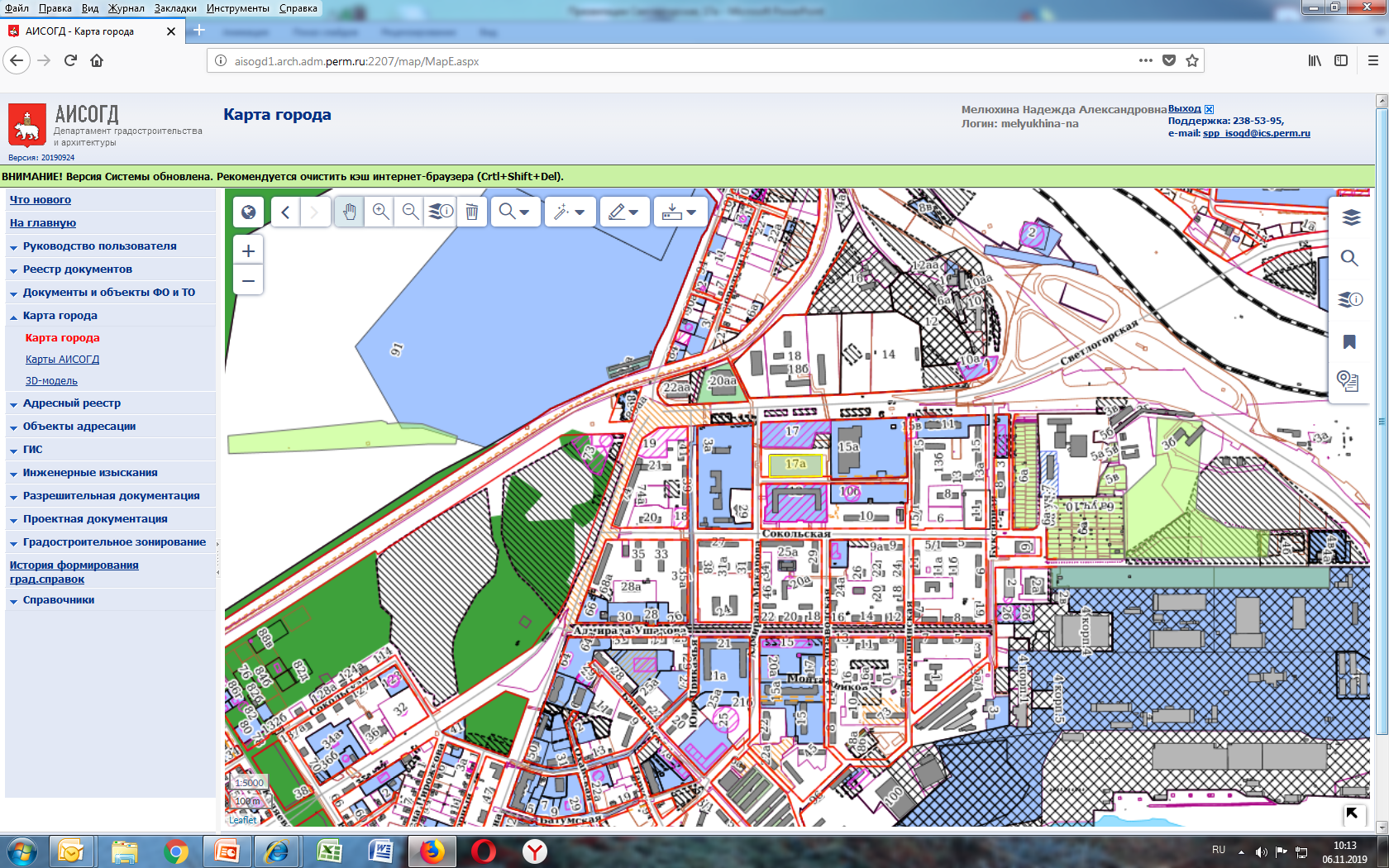 Технические условия подключения
Водоснабжение – возможность подключения имеется, ориентировочная протяженность  к точке подключения - 10м,
 Водоотведение – возможность имеется, ориентировочная протяженность к точке подключения – 40м;
 Электроснабжение – возможность подключения предполагаемой мощности 340 кВт имеется;
 Теплоснабжение – возможность подключения с тепловой нагрузкой 0,85 Гкал/час имеется;
 Газоснабжение – возможность подключения  к существующим сетям имеется.